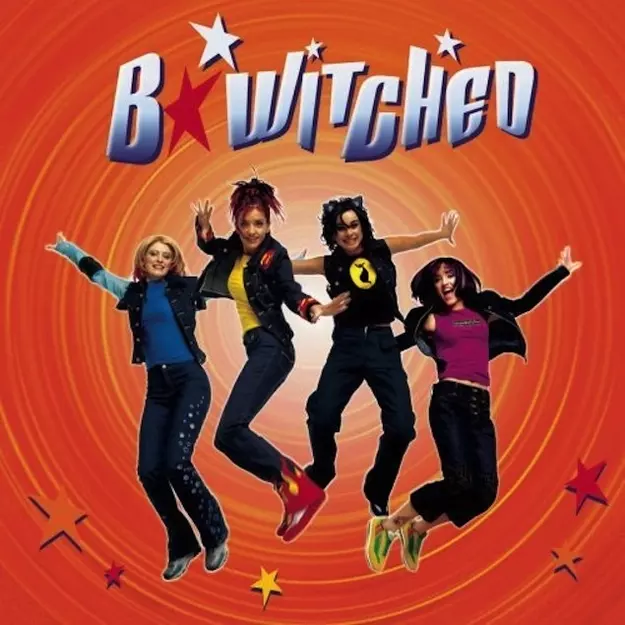 Date
Bewitched
Sentence Types & Functions
When it comes to creating mood & atmosphere, writers can use the structure of their writing as well as the words they write

One structural device available to them is the use of different sentence types & function
But what is the difference between sentence type & sentence function?
Sentence type means the kind of sentence that is used

Sentence function means what it is that the sentence does, the ‘job’ that it does
Thinking about this, can you name any difference sentence types?
What about functions? What ‘jobs’ do sentences have?
Different sentence types include:

simple
compound
complex
fragment
Different sentence functions include:

interrogative
imperative
exclamatory
declarative
Do you know what each of these mean?
simple

compound

complex

fragment
a one clause sentence (one complete sentence). It contains a subject, verb & object

a sentence made up of two clauses (two simple sentences) joined together by a connective

one complete sentence (main clause) which has additional information (subordinate clause) either at the beginning, in the middle or at the end of the sentence – the subordinate clause does not make sense on its own

not a complete sentence – it doesn’t contain all of the necessary features of main clause (complete sentence)
interrogative

imperative

exclamatory

declarative
asks a question

gives a command

expresses a strong emotion – usually ends in an exclamation mark

makes a statement
Examine the sentences in Task A of your handout:
Fearing the worst, Odysseus went to look for his men.
Odysseus saw the island and he headed towards it.
Running, searching, hoping!
It was a cold day.
Can you identify the sentence types?
Fearing the worst, Odysseus went to look for his men. Complex
Odysseus saw the island and he headed towards it. Compound
Running, searching, hoping! Fragment
It was a cold day. Simple
Examine the sentences in Task A of your handout:
Fearing the worst, Odysseus went to look for his men.
Odysseus saw the island and he headed towards it.
Running, searching, hoping!
It was a cold day.
Can you identify the sentence function?
Fearing the worst, Odysseus went to look for his men. Exclamatory
Odysseus saw the island and he headed towards it. Declarative
Running, searching, hoping! Exclamatory
It was a cold day. Declarative
There are no imperatives or interrogatives here

Can you create two sentences for each function that might be found in The Odyssey?
We are now going to read through to Episode 5, Bewitched, of The Odyssey

As we do, pay close attention to the differing sentence types & functions that are being used